Видео «Производство бумаги»
Видео «Производство бумаги»
Значение растений для человека
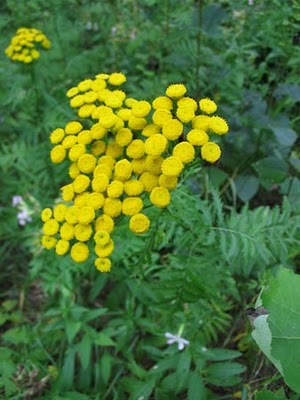 Растения – источник лекарственных веществ
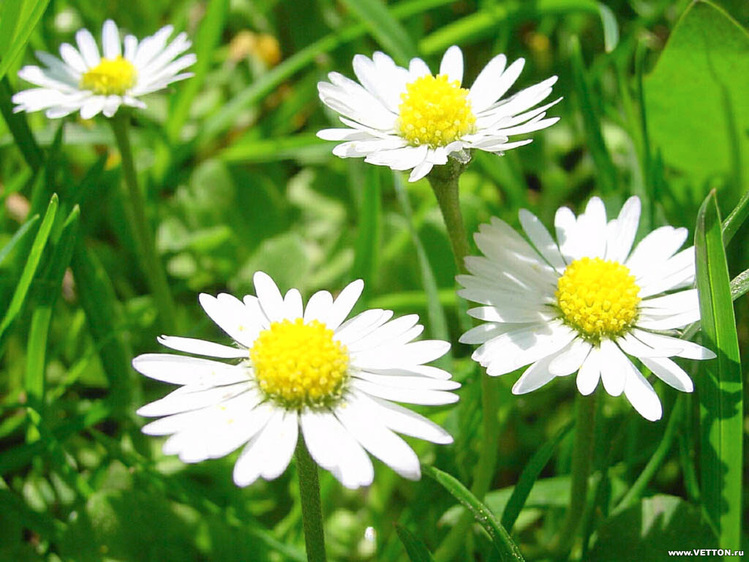 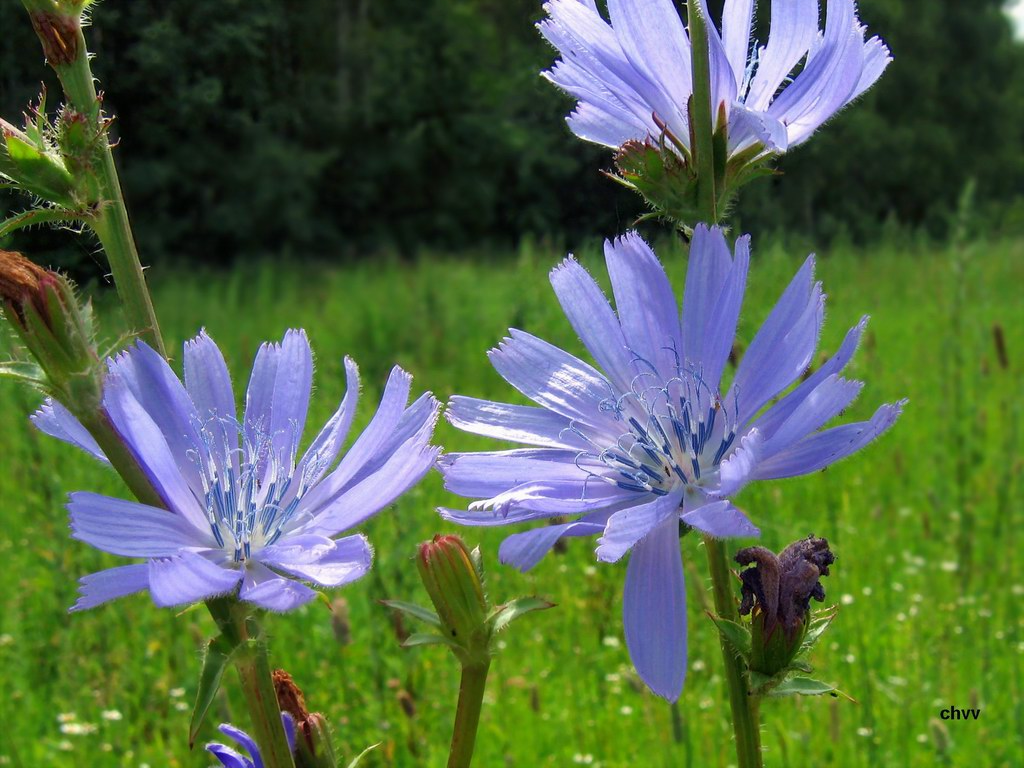 Значение растений для человека
Растения украшают жизнь человека
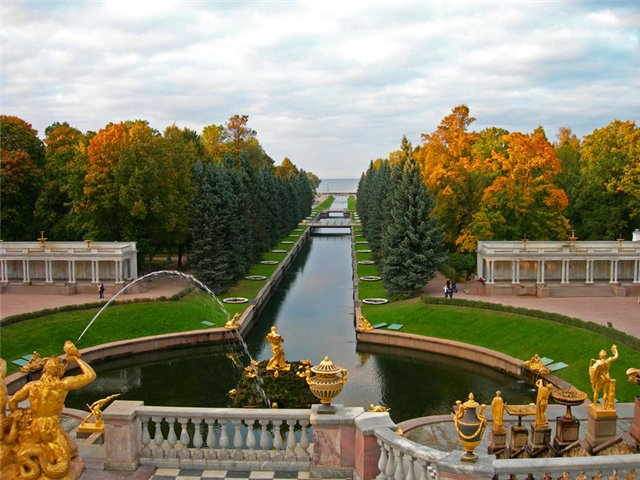 Давайте отдохнём…
Шум леса